пакет офисных программ «МОЙОФИС»
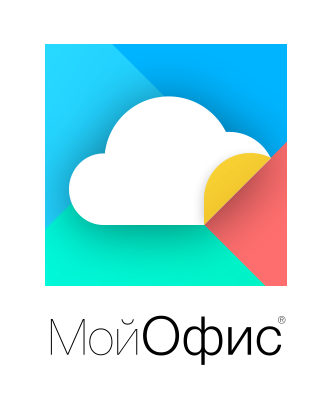 ООО «Новые облачные технологии»
описание
ЧТО ТАКОЕ МОЙОФИС – Российский пакет офисных программ, который предоставляет платформу для совместного редактирования и хранения документов, почтовую систему, а также полный набор современных офисных приложений.
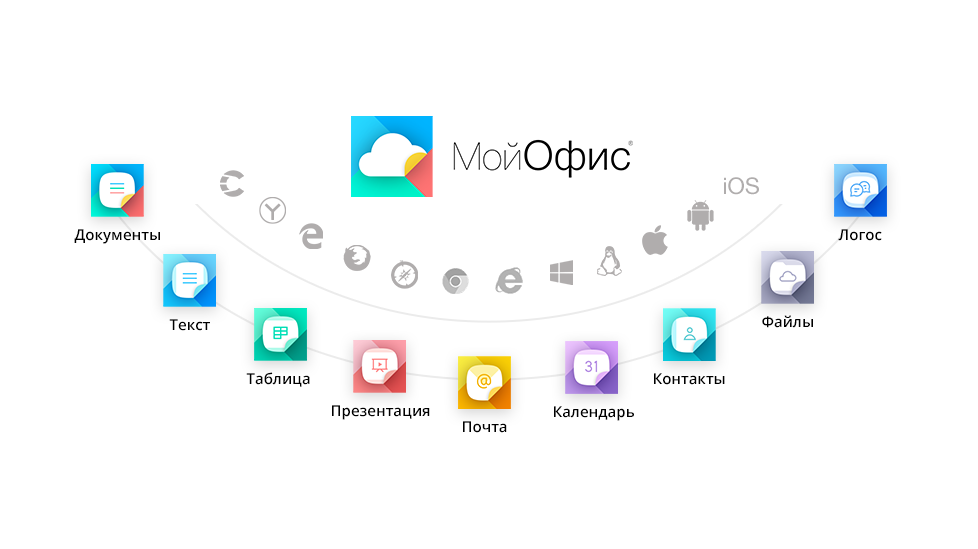 Новая реальность с МойОфис
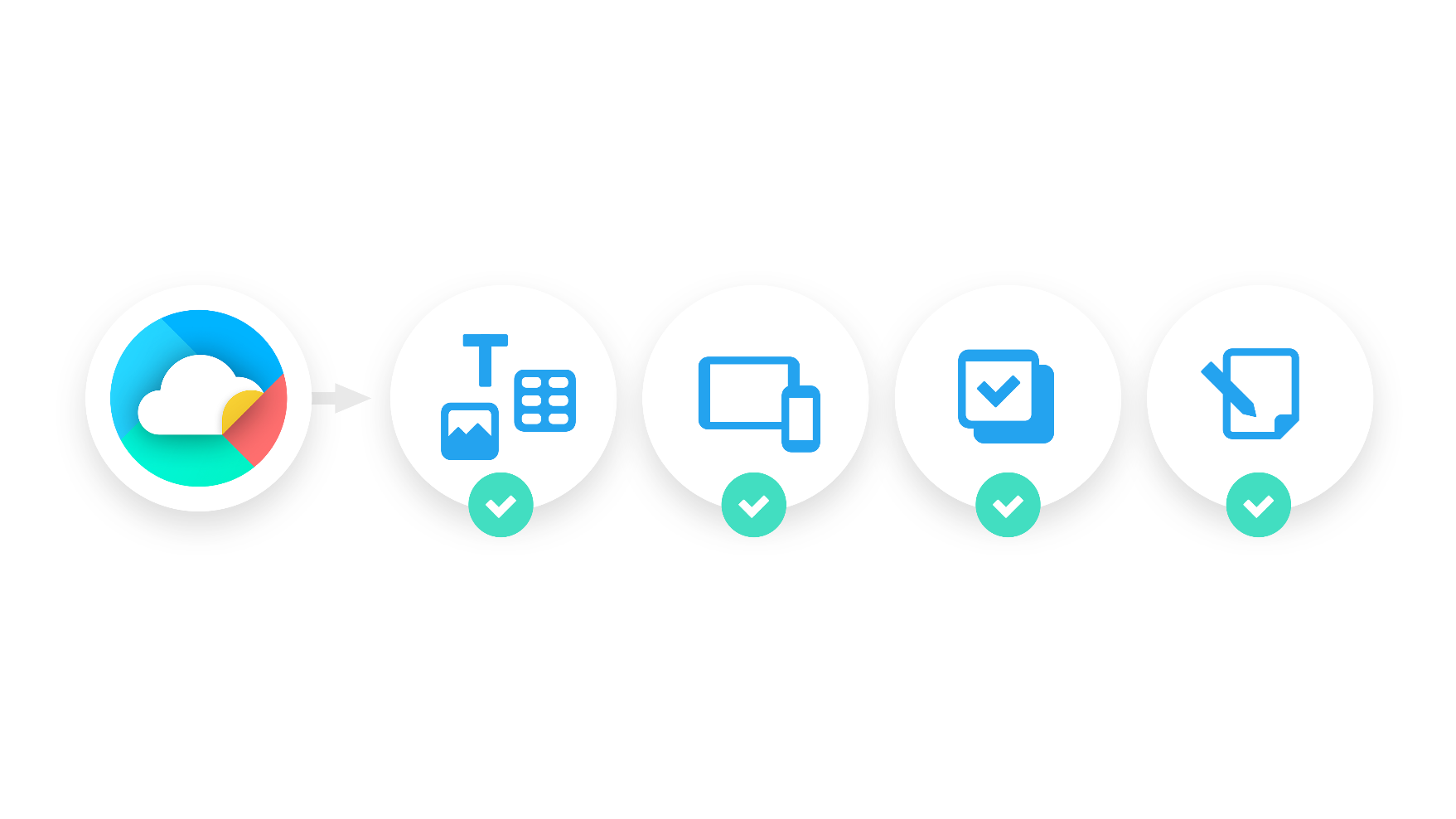 Единый «метадокумент»
Работа с информацией,а не с документами
Mobile First
Начало проектированияс мобильных устройств
С чистоголиста
Нет груза старого кода, проблем совместимости версий
Не копируем конкурентов
Инновационные функции и удобный интерфейс
Возможности
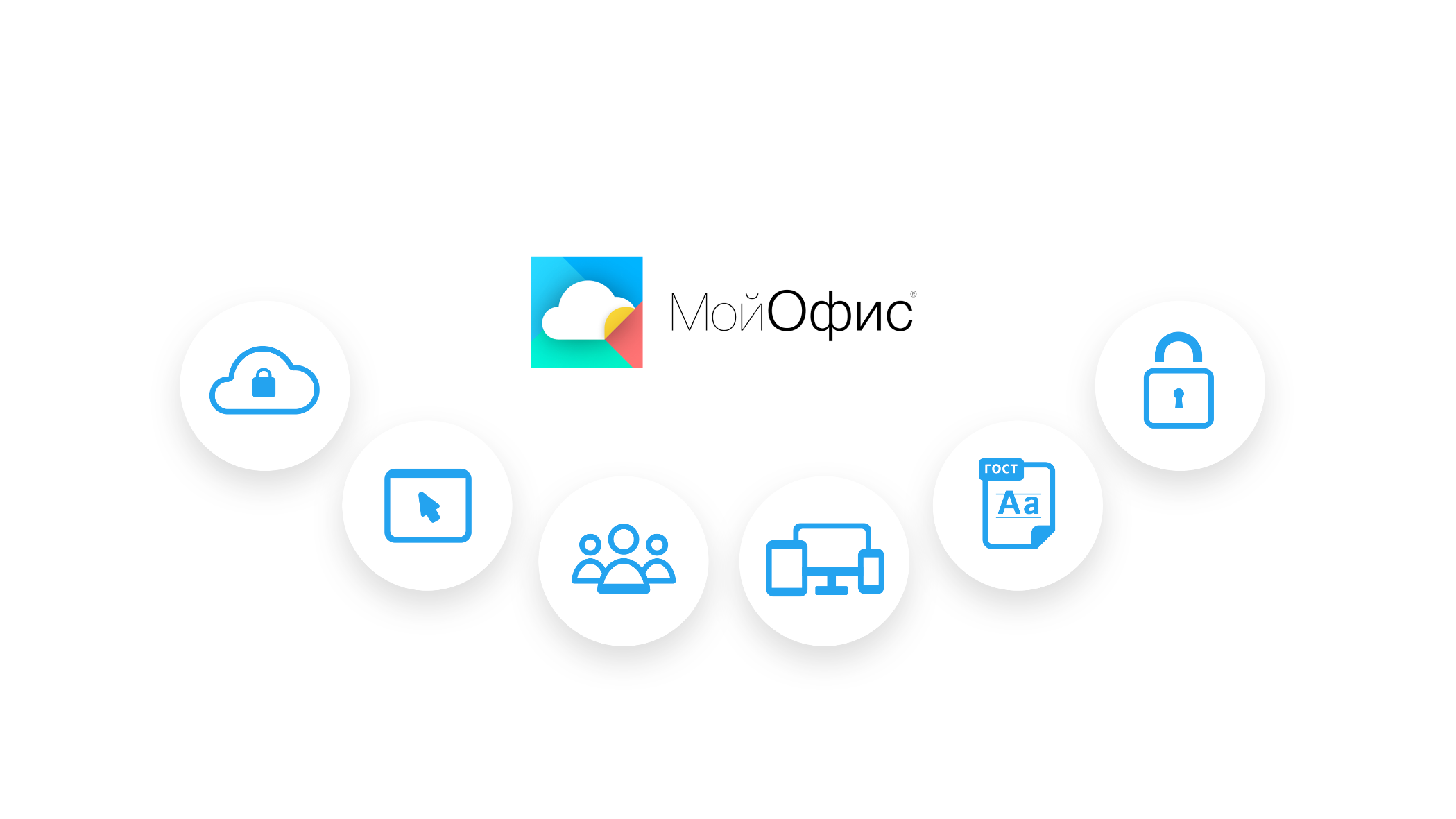 Частноеоблако
Безопасность
Простой интерфейс
Всеформаты
Совместная работа
Всеплатформы
Минкомсвязь России
Росимущество
Департамент Информационных Технологий г. Москвы
ГАС РФ «Правосудие»
Опыт применения в госсекторе
Импортонезависимый документооборот
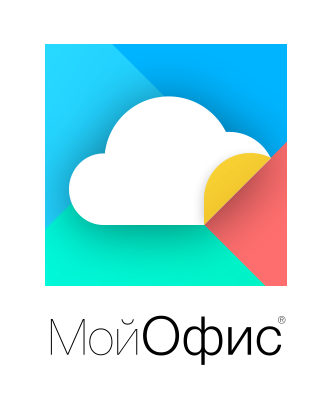 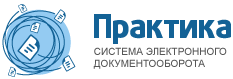 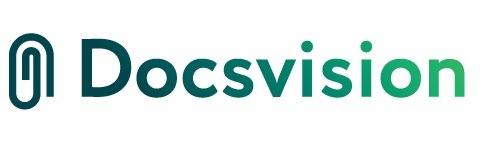 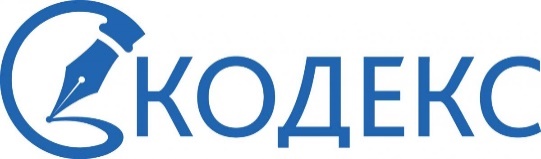 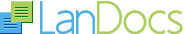 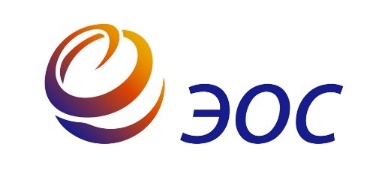 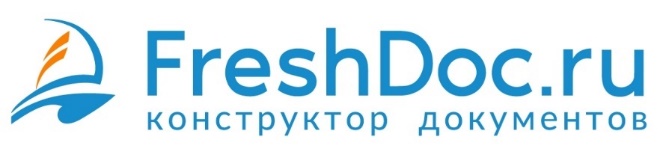 Совместимость с другими программами
Спасибо за внимание!
Контактное лицо: 
Руководитель департамента по работе с государственным сектором
Хромов Дмитрий Юрьевичemail: Dmitry.khromov@ncloudtech.ru тел.: +7 (495) 134-00-32
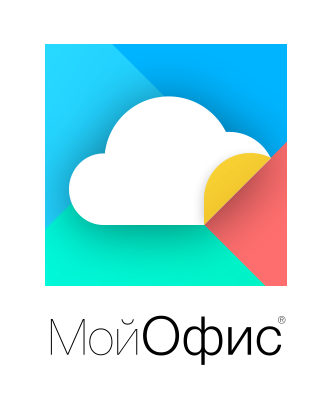